REACTIONS DE DISSOLUTION OU DE PRECIPITATION
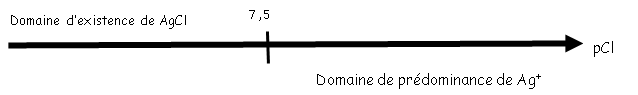